Mathematics
Reading and writing the time to o’clock
Mrs Bramble and Miss Sidhu
‹#›
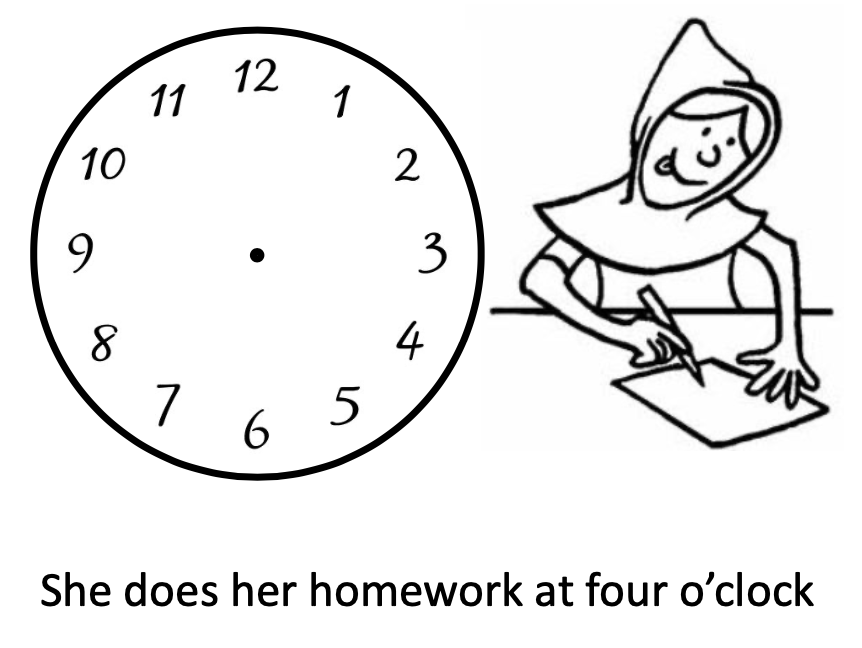 ‹#›
[Speaker Notes: For your task, you need to read the time that needs to be on the clock and then draw the clock hands to show that time. Remember, the minute hand is longer than the hour hand.]
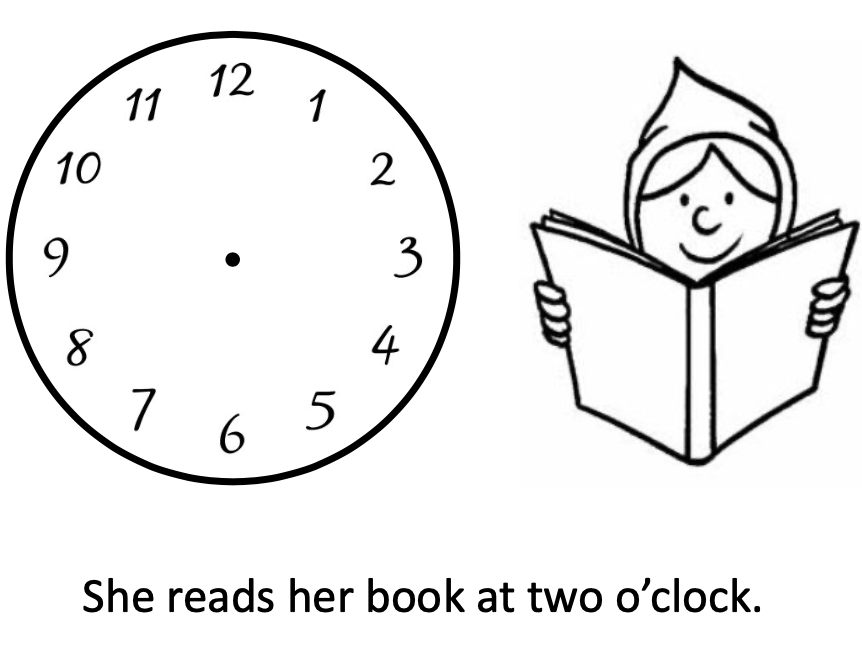 ‹#›
[Speaker Notes: For your task, you need to read the time that needs to be on the clock and then draw the clock hands to show that time. Remember, the minute hand is longer than the hour hand.]
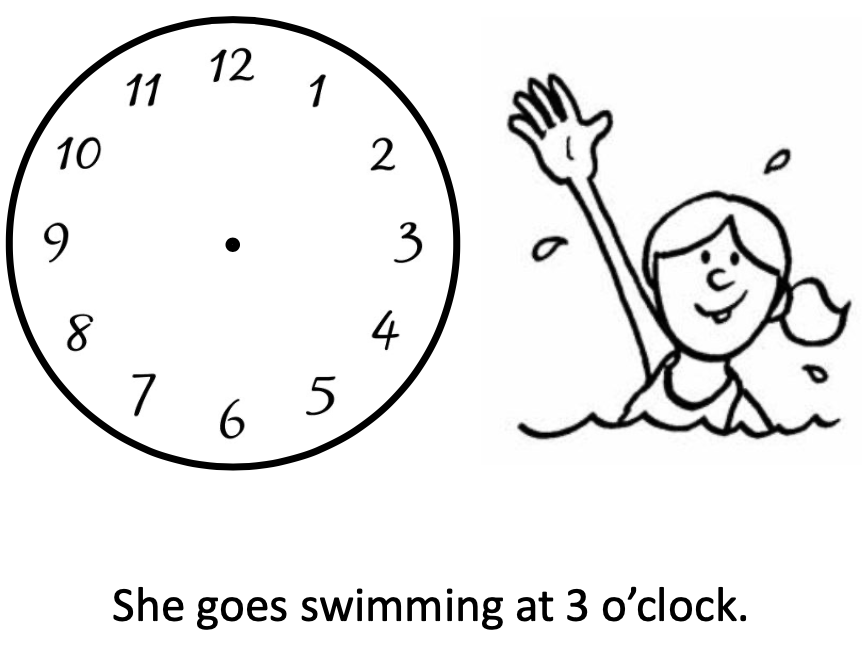 ‹#›
[Speaker Notes: For your task, you need to read the time that needs to be on the clock and then draw the clock hands to show that time. Remember, the minute hand is longer than the hour hand.]